Development and challenges in Slovenian waste management system for waste packaging
Srečko Bukovec, director
Slopak d.o.o.
FEST.A CROPAK 2014
Okrugli stol „Gospodarenje ambalažnim odpadom – iskustva i izazovi“
Plitvička jezera, 30. maj 2014
Slopak
Programmes
First compliance scheme for waste packaging, the only scheme for waste tyres and phytopharmaceuticals in Slovenia
10 years in operation
Member of organization Pro Europe  Green Dot
waste packaging
waste tyres
waste medicines
waste electrical and electronic equipment
waste batteries
waste phytopharmaceuticals
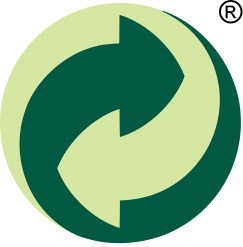 Basic concept of EPR in Slopak‘s model (1)
Compliance scheme is 100% owned by obliged industry 
Compliance scheme operate on not-for-profit principle and returns the profit back to the system 
Compliance scheme controls the expenditure of the packaging fee and influences the optimization of the infrastructure 
Calculation of the packaging fee for each material is made equitably (no subvention of the materials)
Non-discrimination among all of the obliged companies
Transparency is crucial
Basic concept of EPR in Slopak‘s model (2)
Cooperation with local municipalities on long term basis
Responsibility for the fulfillment of the environmental targets and compliance with the legislation is achieved through work, not just by signing the contract 
Additional motivation of separating waste and establishment of infrastructure for waste collection at the source 
Continuous independent educational campaigns and joint activities with obliged companies and local municipalities
Objective is constant improvement of the system‘s efficacy, additional development of the services, that can lead to more cost effective system in all phases
[Speaker Notes: Dodaj drugi slide]
System in 2003 (in SLO system of shared responsibility
Customs administra-tion
Environme-nt agency
Tax administra-tion
LEGISLATION
Inspectorate 
of 
environment
Ministry of
economy
Ministry of
environment
SYSTEM‘S FINANCING
INDUSTRY =
OBLIGED 
COMPANIES
COMPLIANCE
SCHEMES
collective
individual
SYSTEM‘S OPERATORS
SUB-
CONTRACTORS
Clear roles =
transparent 
relations= 
system works
INHABITANTS
LOCAL
WASTE
MANAGEMENT COMPANIES
System after 10 years...
LEGISLATION
Customs administra-tion
Environme-nt agency
Tax administra-tion
Inspectorate 
of 
environment
Ministry of
economy
Ministry of
environment
SYSTEM‘S FINANCING
SYSTEM‘S OPERATORS
COMPLIANCE
SCHEME 4
INDUSTRY =
OBLIGED 
COMPANIES
COMPLIANCE
SCHEME 5
INHABITANTS
COMPLIANCE
SCHEME 3
FOREIGN
RECYCLING
COMPANY
COMPLIANCE
SCHEME 1:
SLOPAK
SUB
CONTRACTORS
COMPLIANCE
SCHEME 2
Non-transparent
relations
= system works
improperly
COMPLIANCE
SCHEME 6
LOCAL
WASTE MANAGEMENT
COMPANIES
SUB-
CONTRACTORS
Conditions needed for good system functioning
Legislation has to clearly define responsibilities of each stakeholder in the system
Stakeholder roles have to be synergistic, without conflict of interests 
System should stimulate cooperation, not conflicts and blocking between the stakeholders 
In case of competitive model, the terms must be clear and verifiable for equal competiveness
Strong role of the government at the control and prevention of infringements
…….
State control through whole system (obliged companies, compliance schemes, subcontractors, local municipalities, recyclers, achievement of environmental targets) 
In case of competitivness on the level of compliance schemes, criteria is needed for establishment of compliance schemes and to prevent vertical connections (compliance schemes owned by subcontractors and local municipalities)
Accessibility of the data in real time, entry of the data in the system must be closed (mistakes, abuses)
In case of more compliance schemes, clearing house is mandatory 
System functioning is partially in public interest and the prevail of profit interest in the chain is not optimal!
Key issues
Environmental policies should follow:
Primarily profit interests, secondary environmental targets? 
or
Primarily environmental targets, secondary profit interests?
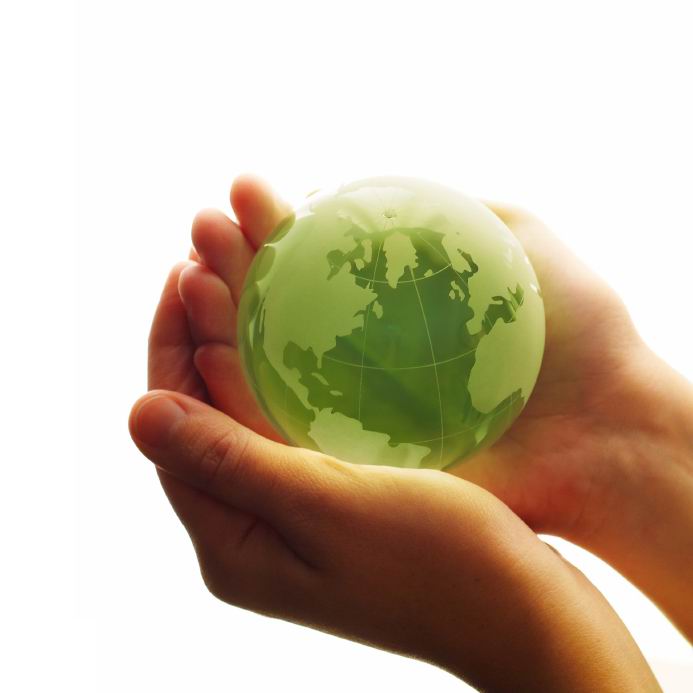 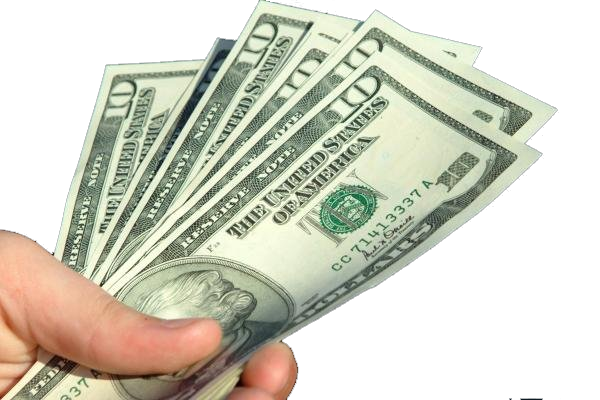 Challenges for the future
Is competiveness on level of compliance schemes correct path for achieving targets? 
Can different compliance scheme models coexist (non-for-profit, profit, vertically integrated…?) 
Big danger is the prevail of the vertically integrated schemes (owned by subcontractors) 
Costs of subcontractors represent 85% – 90% of all costs and a competiveness between them can assure the optimization of the system
Competiveness on the level of compliance schemes results in bigger complexity, need of higher control and additionally need for clearing house
Do we want to achieve the environmental targets with cost optimization or do we want the profit flow out of the system (profit doesn‘t return back to those, who are financing the system)
Srecko.Bukovec@Slopak.si
www.slopak.si
THANK YOU.